Đạo đức
Tiết kiệm và bảo vệ nguồn nước
Hái hoa may mắn
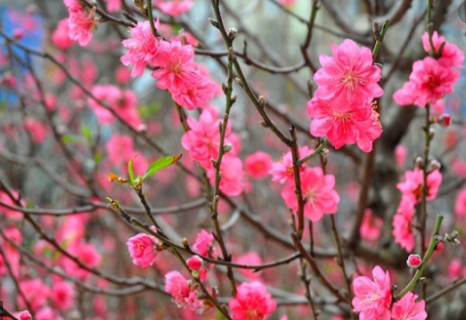 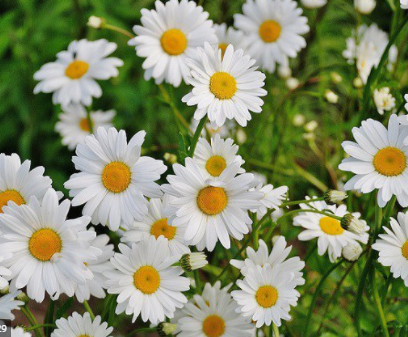 Hành động nào dưới đây không tôn trọng thư từ, tài sản của người khác?
a. Giữ gìn, bảo quản cẩn thận khi mượn đồ người khác.
b. Nhận giùm thư khi hàng xóm đi vắng.
c. Tự ý sử dụng thư từ, đồ dùng, sách vở.
d. Xin phép, hỏi mượn khi muốn sử dụng đồ dùng của người khác.
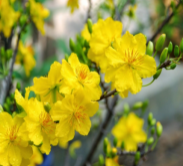 Vì sao phải tôn trọng thư từ, tài sản của người khác?
Thư từ, tài sản của mỗi người thuộc về riêng họ. Tự ý xem thư, sử dụng tài sản của người khác là thiếu lòng tự trọng và vi phạm pháp luật.
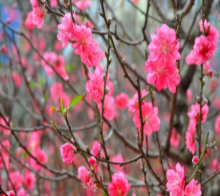 Bông hoa may mắn.
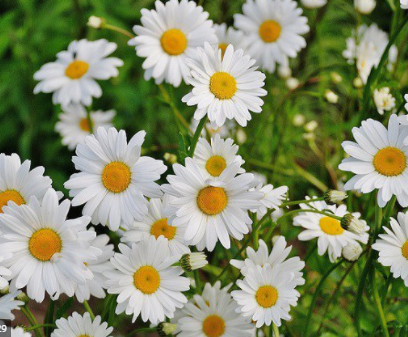 Thứ 4 ngày 23 tháng 3 năm 2022Đạo Đức
Tiết kiệm và bảo vệ nguồn nước
HOẠT ĐỘNG 1: 
TÁC DỤNG CỦA NƯỚC
Bài tập 1: Hãy quan sát các bức tranh dưới đây:
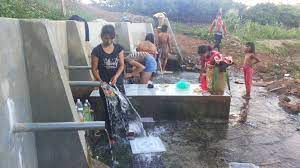 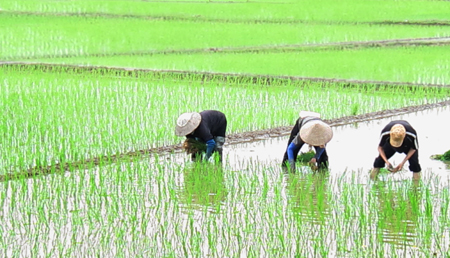 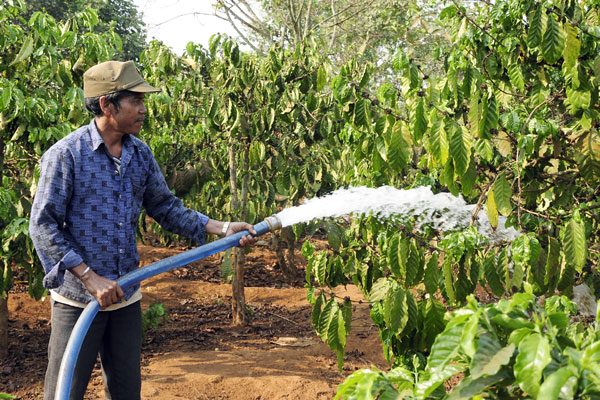 Tranh 1
Tranh 2
Tranh 3
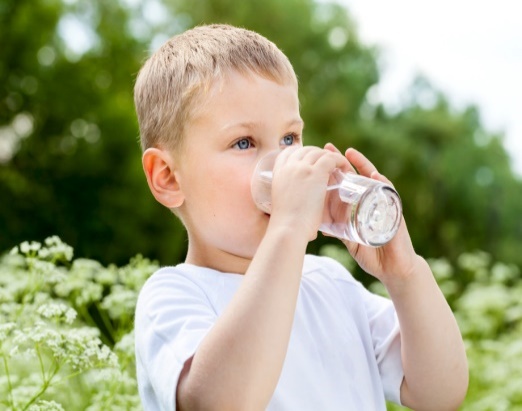 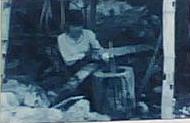 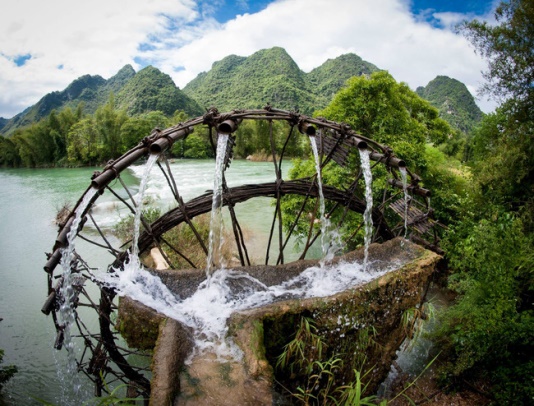 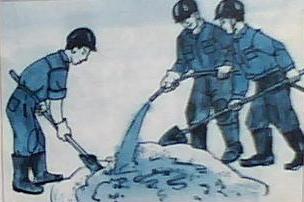 Tranh 4
Tranh 5
Tranh 6
Tranh 7
Câu hỏi:  Trong mỗi tranh, em thấy con người dùng nước để làm gì?
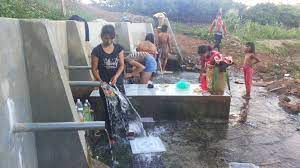 1
Tắm, giặt
Cấy lúa
2
3/21/2022
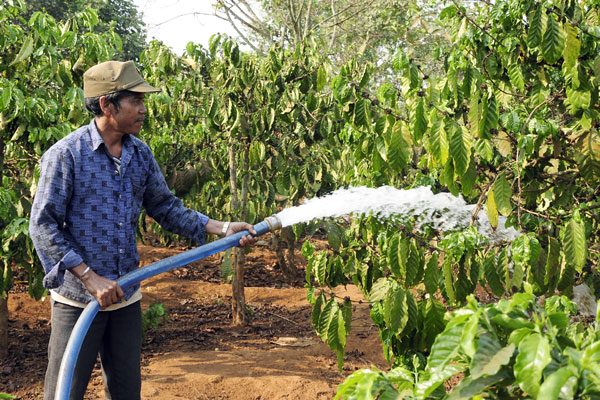 Tưới cây
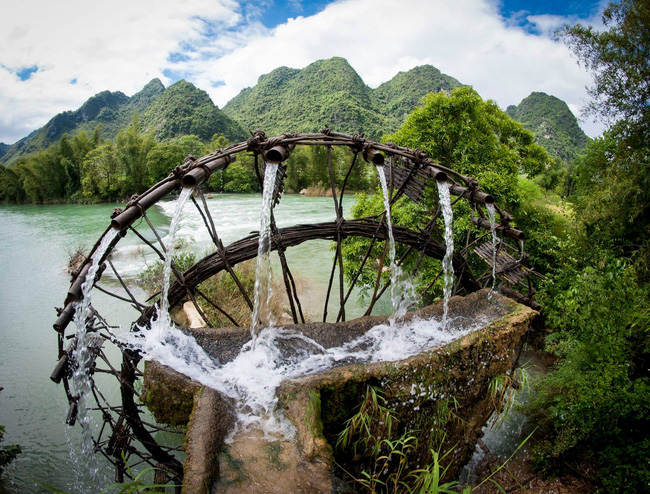 4
Những chiếc cọn nước để tạo sức nước
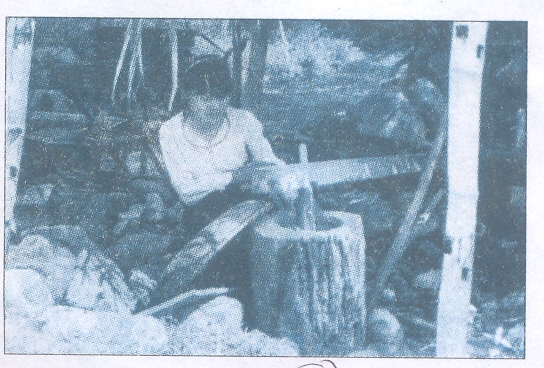 5
Lợi dụng sức nước để giã gạo
6
Nước uống
3/21/2022
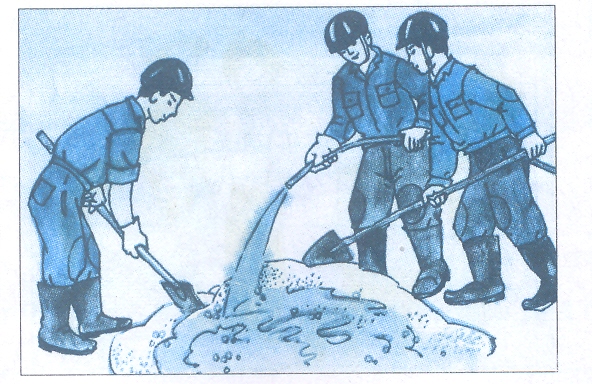 7
Nước trộn vữa
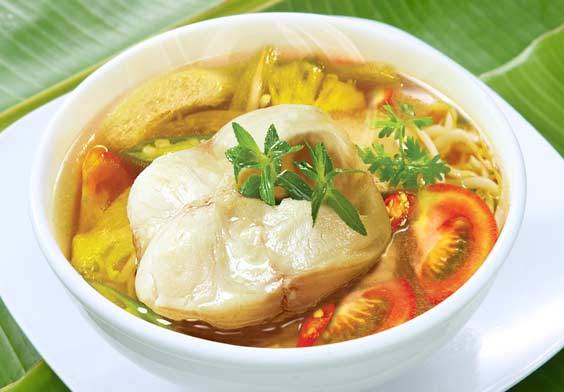 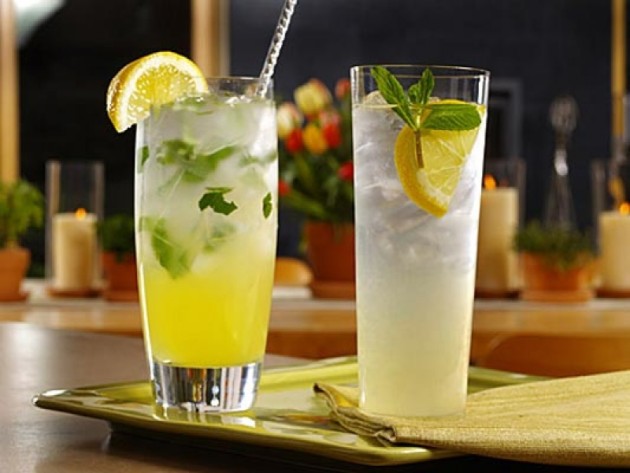 Chế biến món ăn
Nước ngọt
Nước dùng sản xuất nước đá
Lợi dụng sức nước tạo dòng điện
Các em thử hình dung nếu cả một ngày em không được uống nước thì điều gì sẽ xảy ra?
Một ngày mà không được uống nước thì sẽ rất khát nước, người thì cảm thấy mệt mỏi, không thể làm việc và học tập tốt được.
Trong gia đình, nếu một ngày không có nước để sinh hoạt thì sẽ như thế nào?
Em thấy nước có cần thiết đối với sự sống của con người và sinh vật không?
Nước rất cần thiết cho sự sống của con người và sinh vật, nếu không có nước thì con người và sinh vật sẽ chết.
Nếu không có nước sinh hoạt thì sẽ không ăn uống, tắm rửa được.
Kết luận:
Nước rất cần cho sự sống của con người, thực vật, động vật, không có nước thì sự sống không tồn tại. Ngoài ra nước còn có vai trò quan trọng trong lao động sản xuất.
	Nước là nguồn tài nguyên có và có hạn.Vì vậy chúng ta cần phải sử dụng hợp lí, tiết kiệm để bảo vệ nguồn nước.
HOẠT ĐỘNG 2: 
TIẾT KIỆM VÀ BẢO VỆ NGUỒN NƯỚC
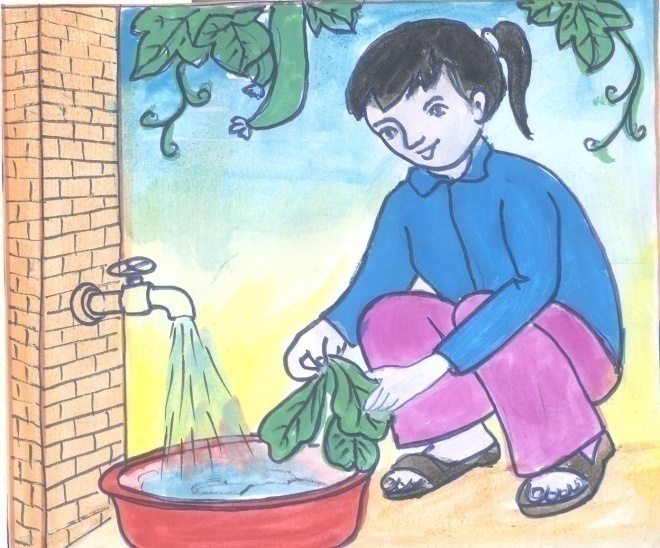 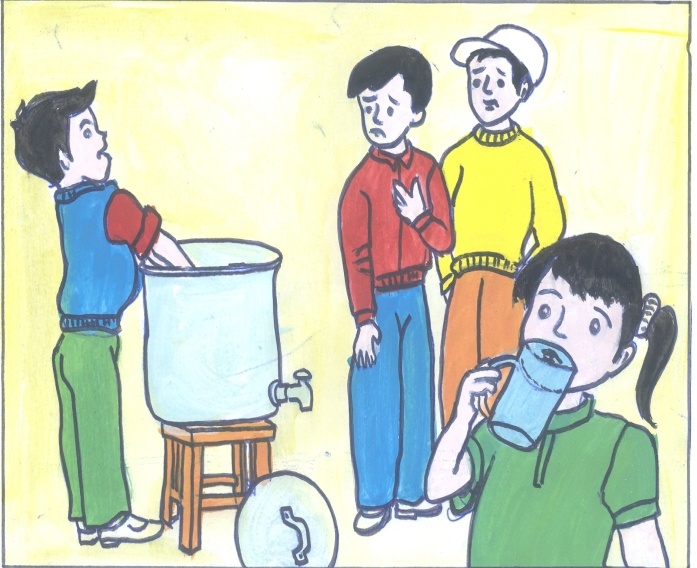 Bài tập 2: Em hãy viết chữ Đ vào ô       dưới các tranh vẽ hành vi đúng:
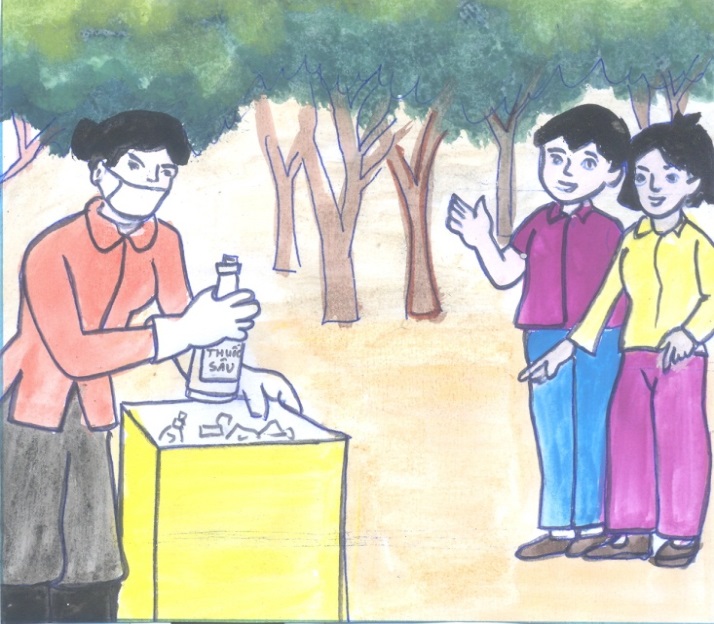 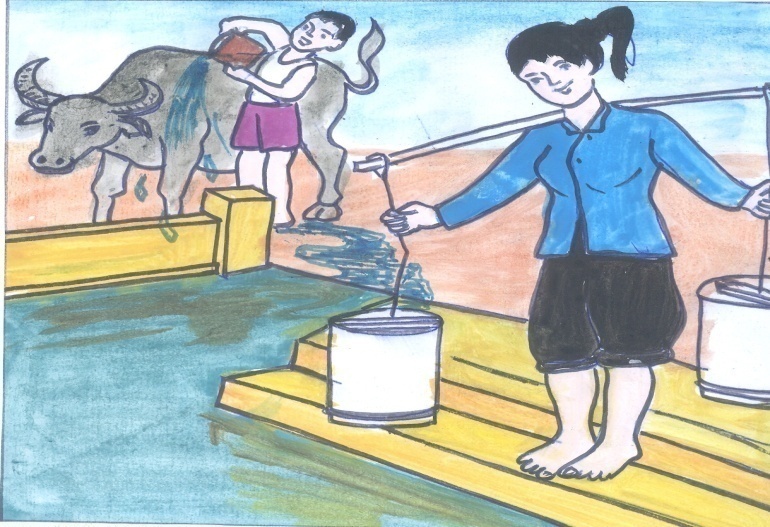 Giếng nước
1
Thïng ®ùng  vá bao thuèc b¶o vÖ thùc vËt
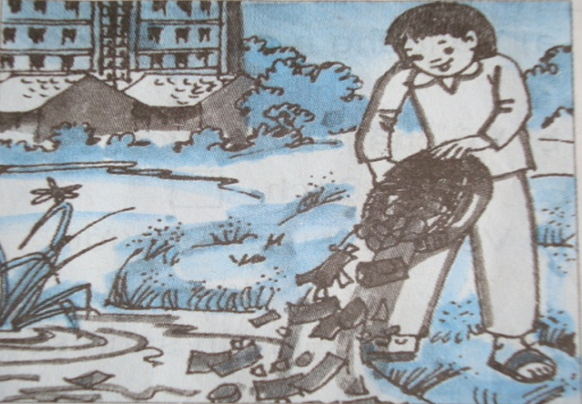 2
Nước 
uống
5
4
3
3/21/2022
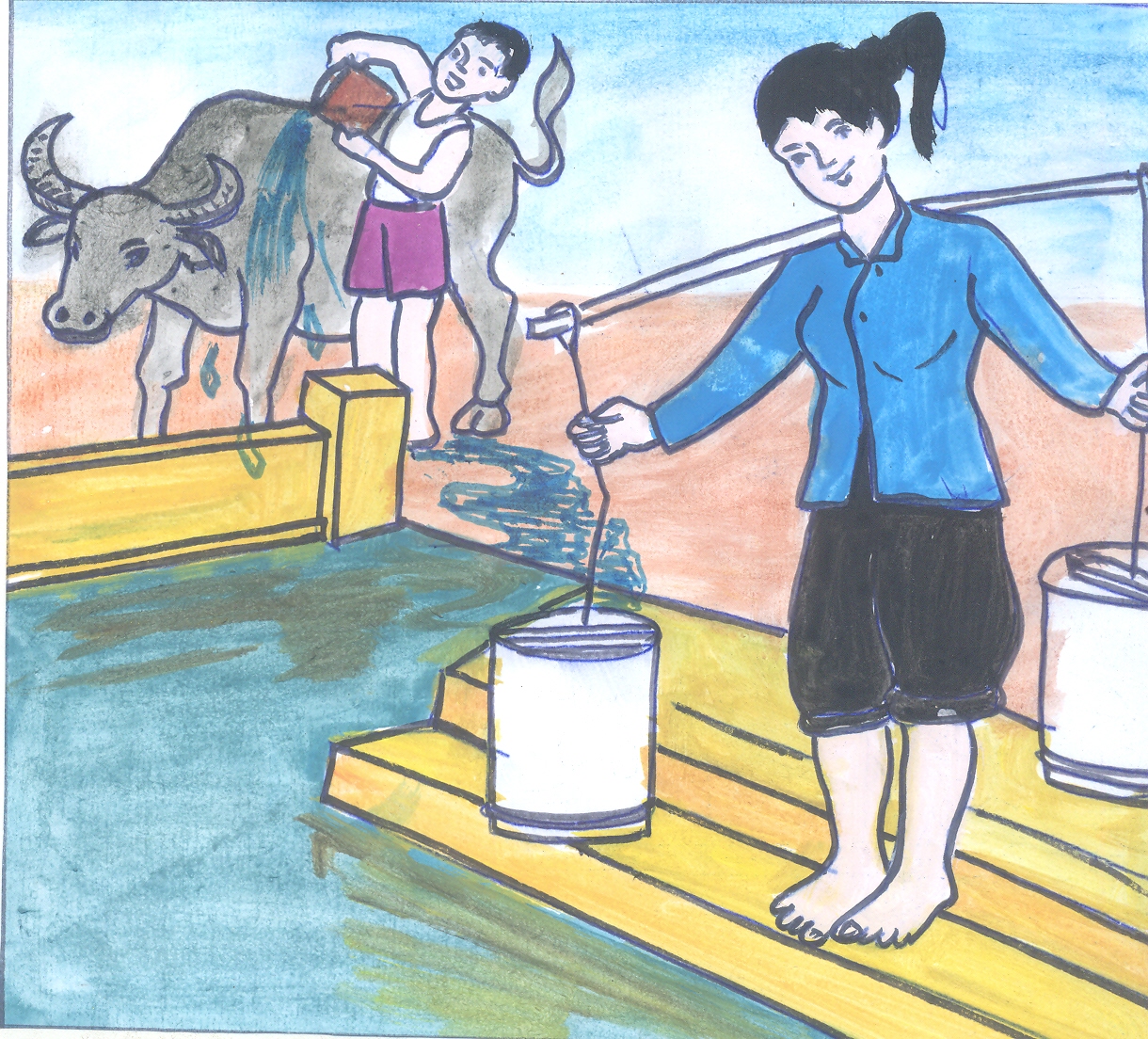 Giếng nước
1
s
Không nên tắm cho trâu bò ngay cạnh giếng nước vì sẽ làm bẩn nước giếng, ảnh hưởng tới sức khỏe sức khỏe con người.
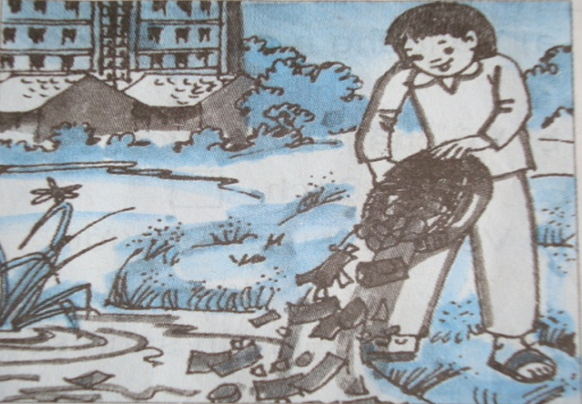 2
s
Đổ rác ở bờ ao, bờ hồ là việc làm sai vì làm ô nhiễm nước.
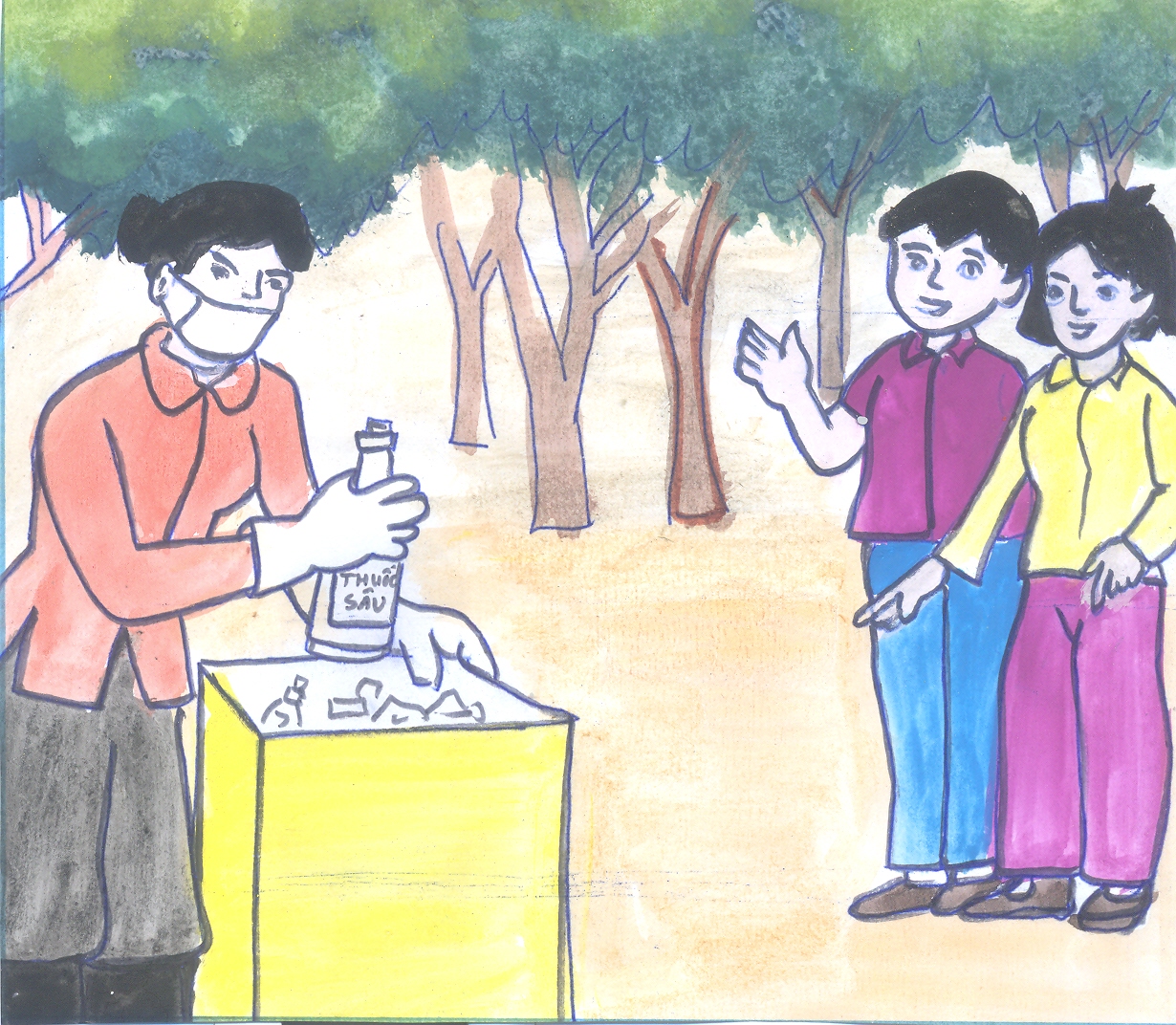 Thùng đựng vỏ bao thuốc bảo vệ thực vật
3
Đ
Bỏ vỏ chai đựng thuốc trừ sâu vào thùng rác riêng là việc làm đúng vì đã giữ sạch nguồn nước không bị ô nhiễm.
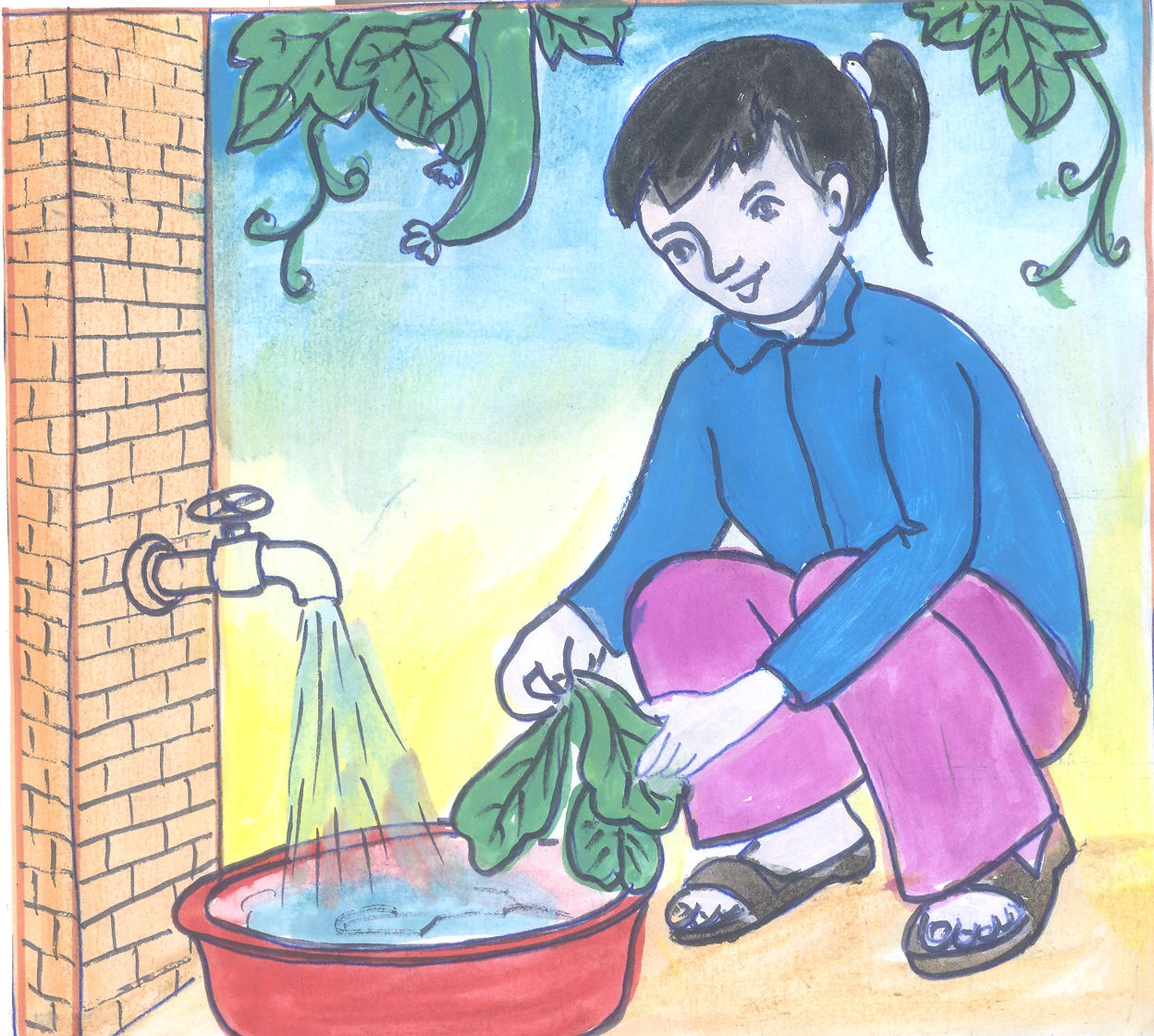 4
s
Để nước chảy tràn là việc làm sai vì đã lãng phí nước sạch.
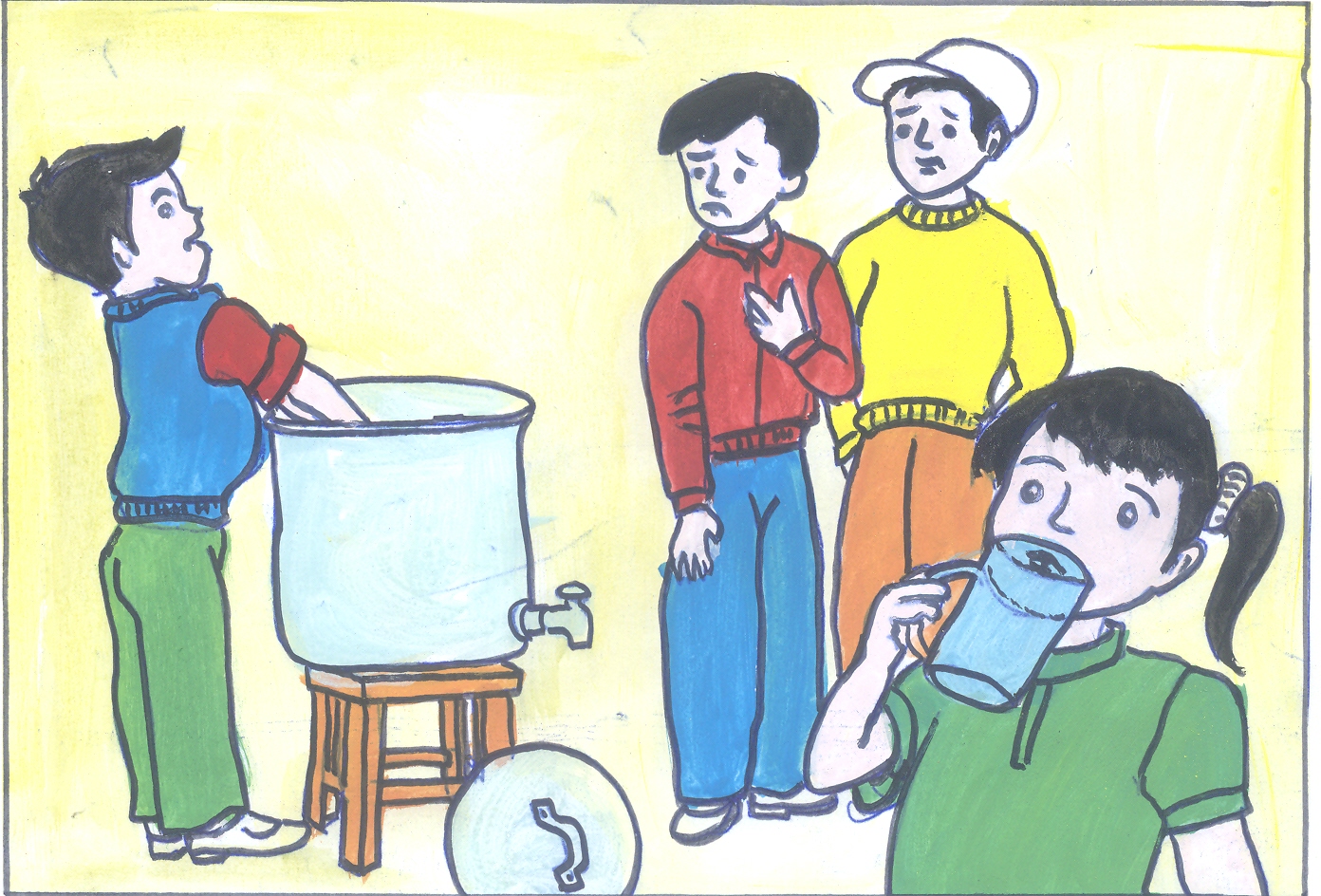 Nước uống
5
s
Cho tay vào thùng nước uống làm nước mất vệ sinh là chưa biết bảo vệ nguồn nước.
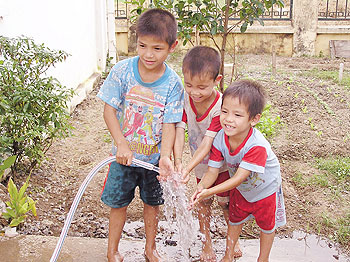 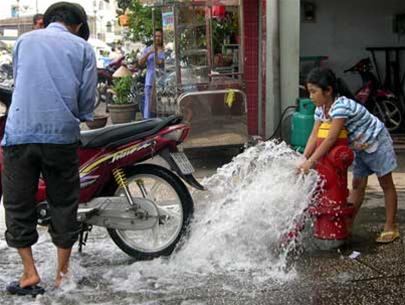 Lãng phí nước
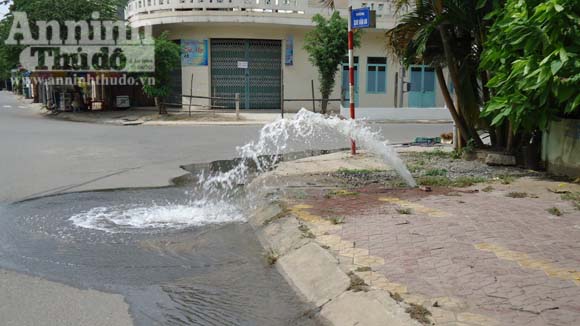 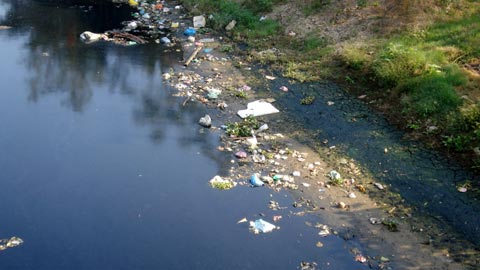 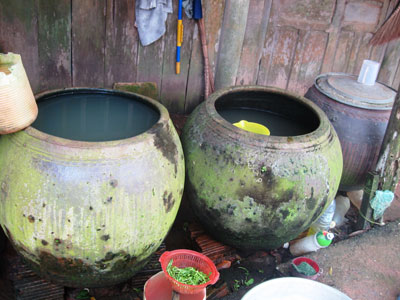 Nước
ô nhiễm
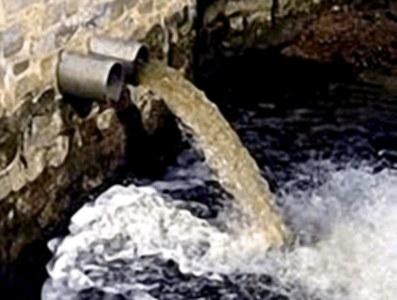 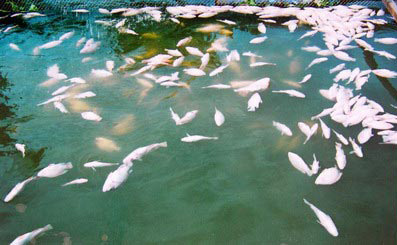 Thiếu
nước
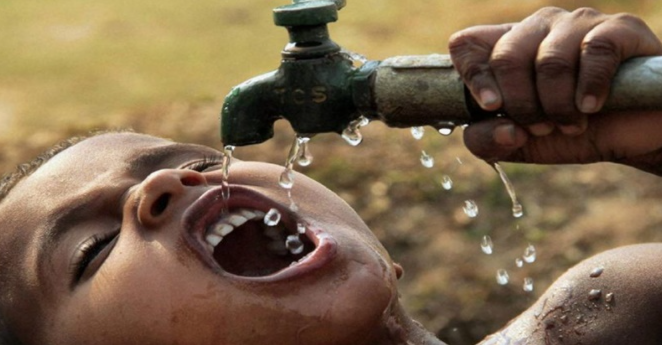 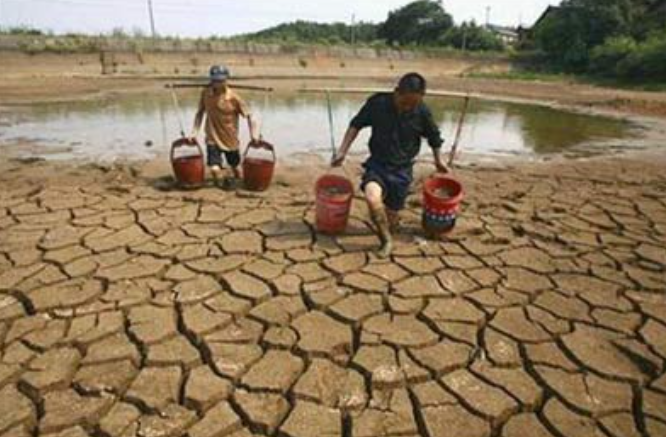 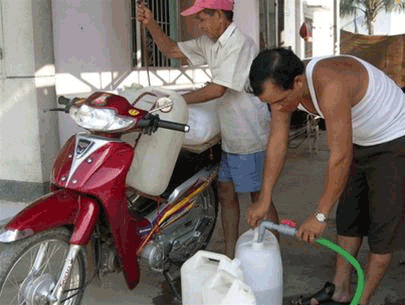 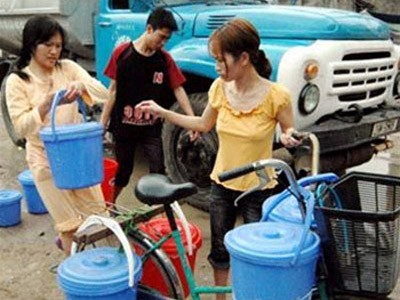 Nguồn nước sạch bị khan hiếm
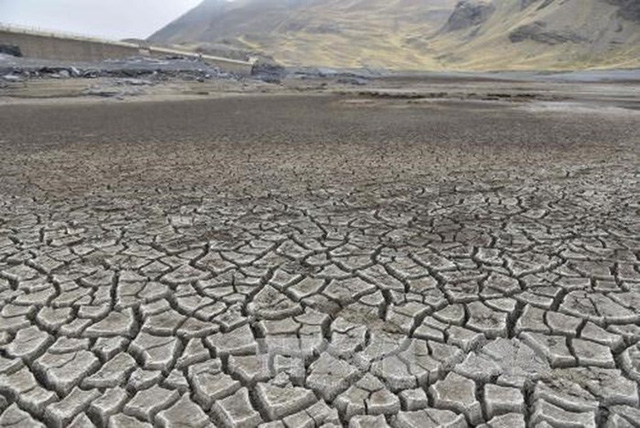 BÁO ĐỘNG
Lượng nước sạch trên Trái đất của chúng ta có rất ít và có hạn.
3/21/2022
Em đã làm gì để sử dụng tiết kiệm và bảo vệ nước ở trường học?
Em đã sử dụng nước tiết kiệm chưa?
KẾT LUẬN:
- Thiếu nước sẽ ảnh hưởng nghiêm trọng đến cuộc sống của con người và các sinh vật trên Trái đất.
	- Chúng ta cần sử dụng nước tiết kiệm và bảo vệ nguồn nước để nước không bị ô nhiễm.
Ghi nhớ:
    Nước là tài nguyên quý chỉ có hạn. Vì vậy, chúng ta cần phải sử dụng hợp lí, tiết kiệm và bảo vệ nguồn nước không bị ô nhiễm.
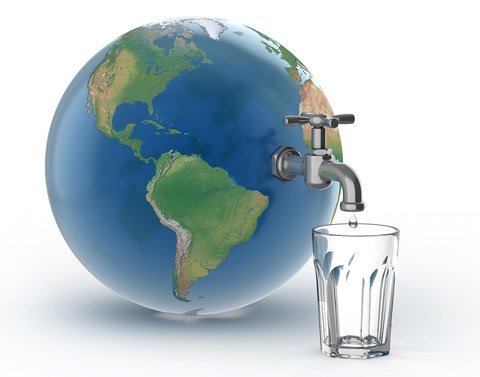 3/21/2022
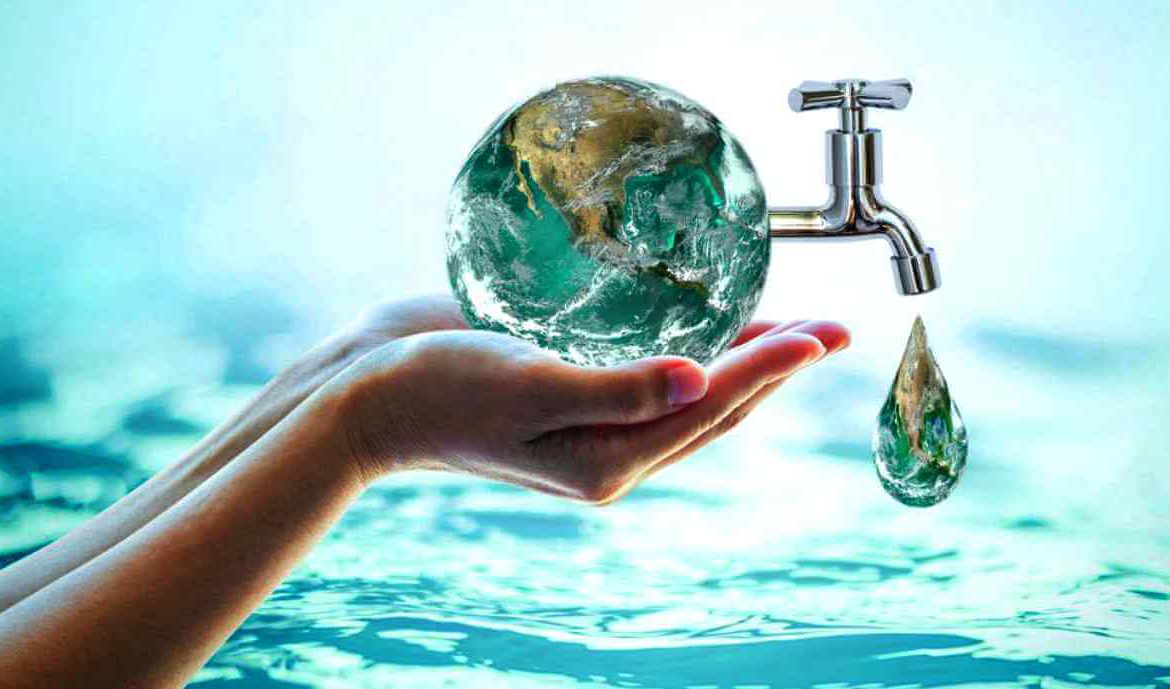 Em có biết?
Nước là một trong những thành phần cơ bản và cần thiết cho cơ thể con người, chiếm 50-60% cân nặng của người bình thường. Con người nhịn ăn 6-8 tuần mới có thể bị chết đói, nhưng chỉ cần mất 5-10% nước đã lâm vào tình trạng tính mạng bị đe dọa, mất đến 15-20% là coi như hết hy vọng cứu chữa.